A Visual Travel to Traditions
2012-2014
Webové stránky
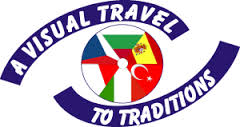 http://traveltotraditions.weebly.com/index.htmlwww.oadusni.cz
Představili jsme školu, ČR a Prahu
Plánovali jsme další aktivity
Národní folklórní tance.
Návštěva lidové školy umění
Převedení aktivit zemí, které nedostali schválený grant
BulharskoPleven5-9.11. 2012
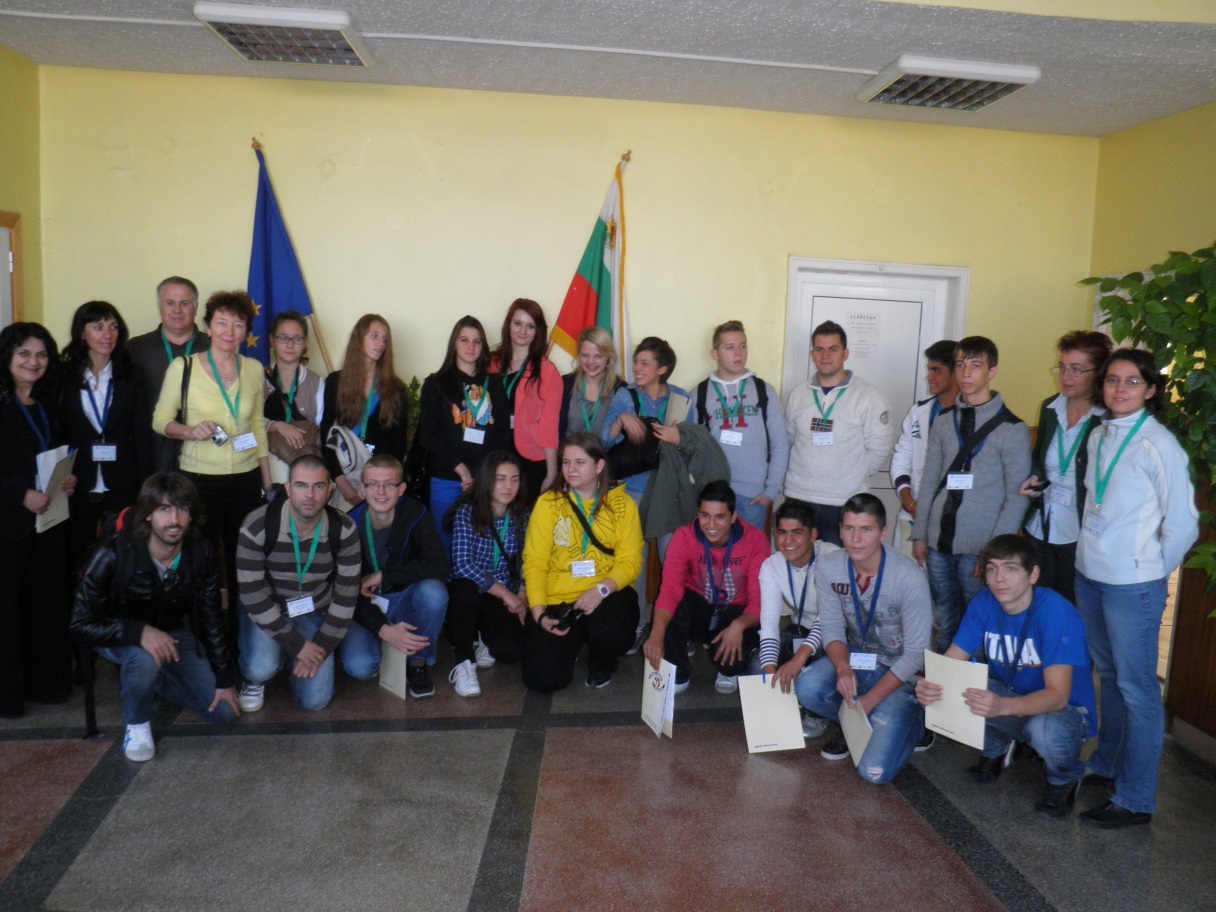 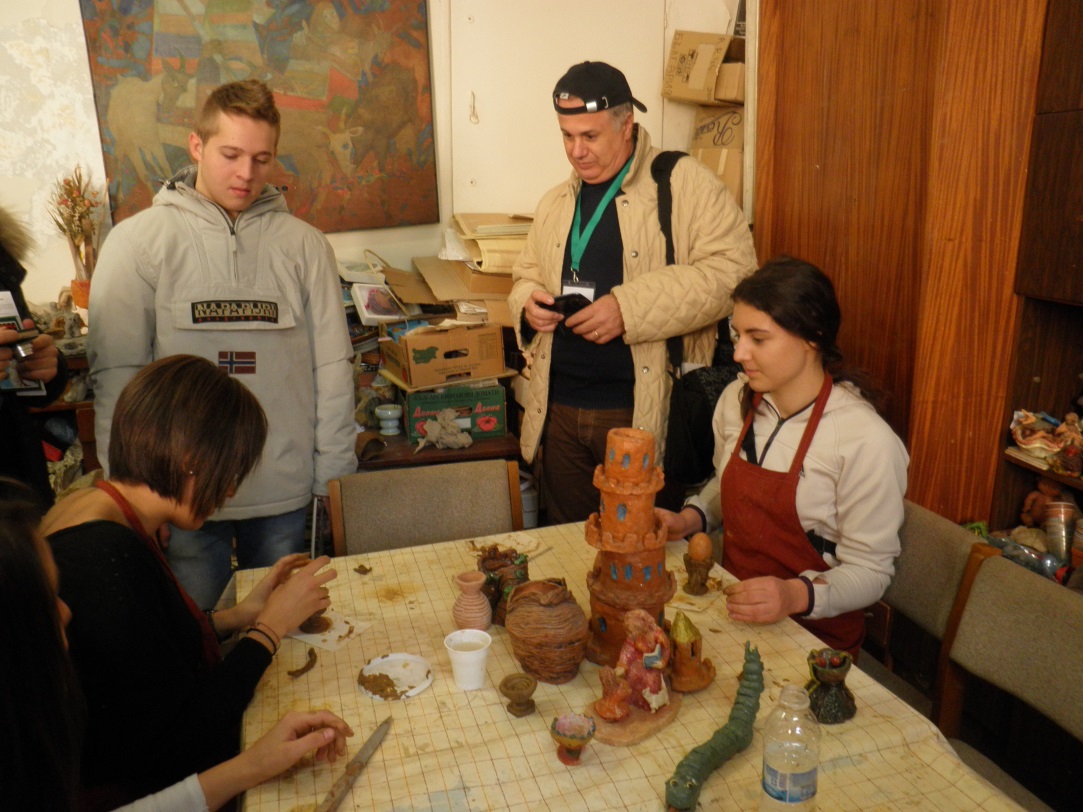 Bulharsko
Natáčení filmu o národních folklórních tancích
Taneční workshop

Připravili jsme si kalamajku

Plakát – stará – oživená řemesla
PolskoLagiewniki14-18.1.2013
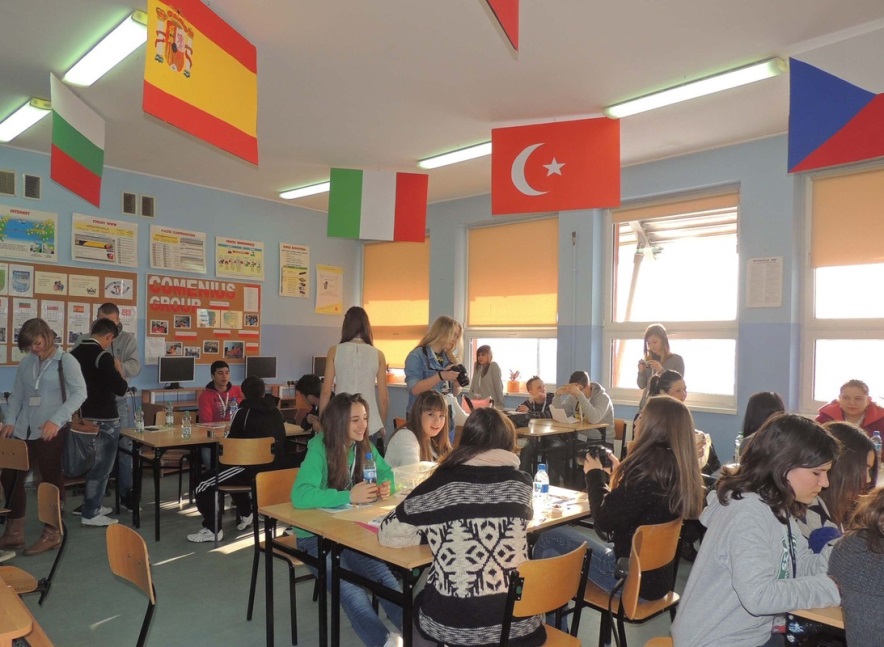 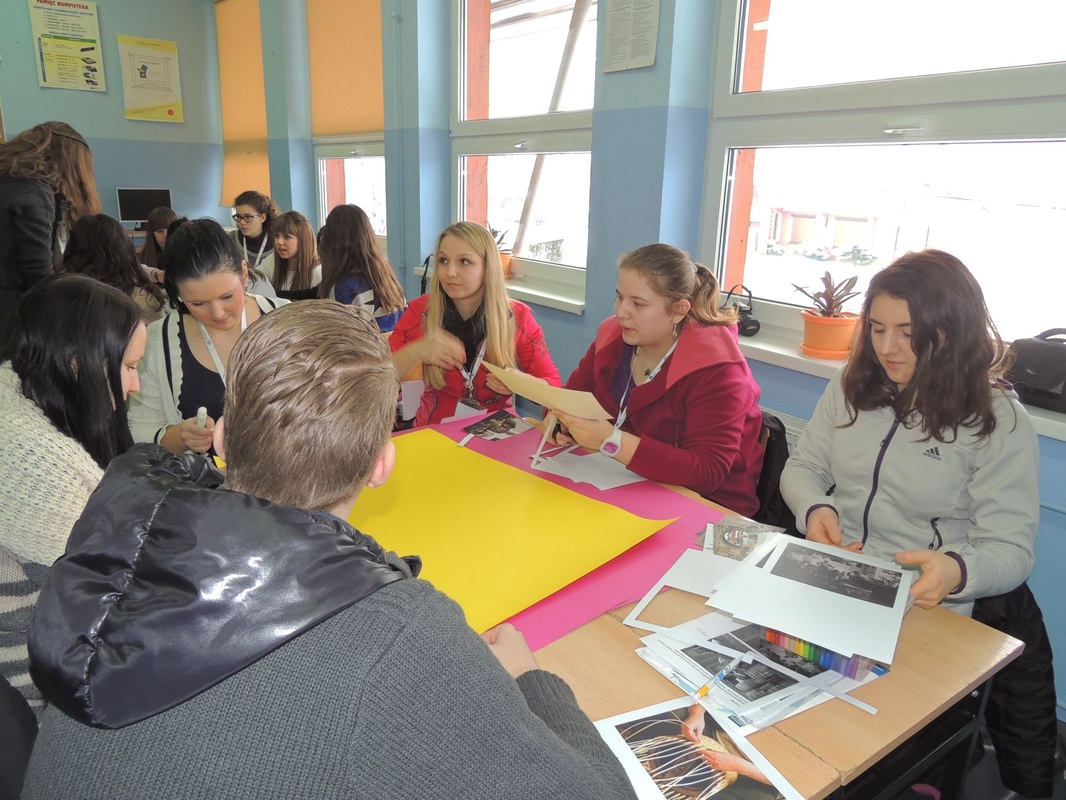 Polsko
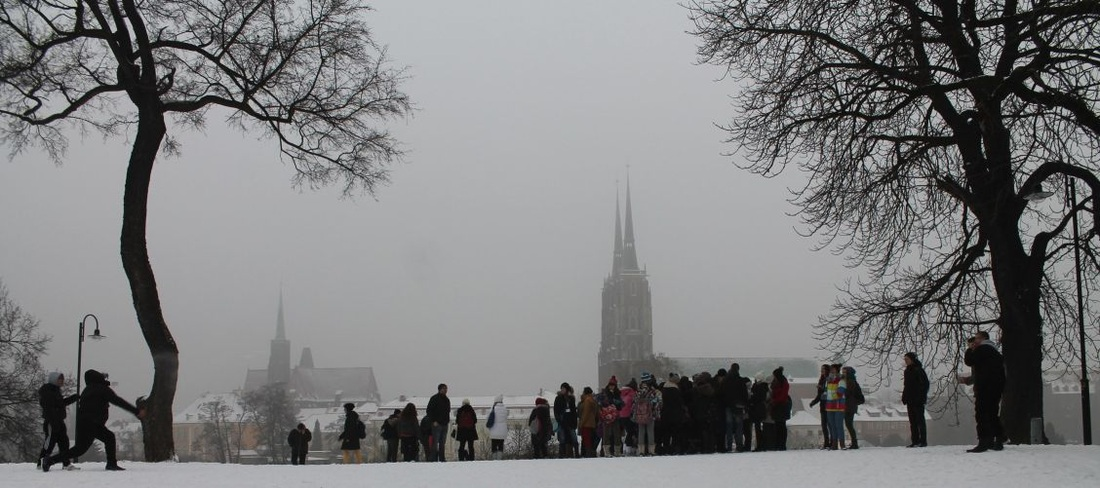 Film na téma tradice 
Velikonoční trhy
Zdobení vajec
Pletení pomlázky
České a moravské lidové tance (v režii folklorního souboru Rosénka)
Umělecká škola lidových řemesel
Česká republikaPraha18-22.3.2013
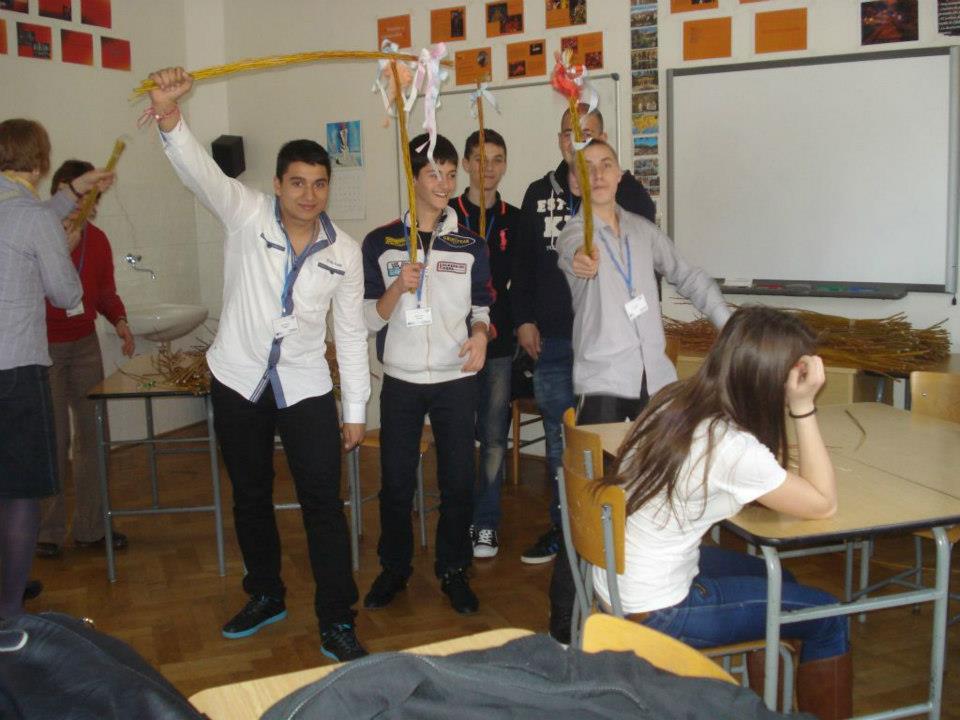 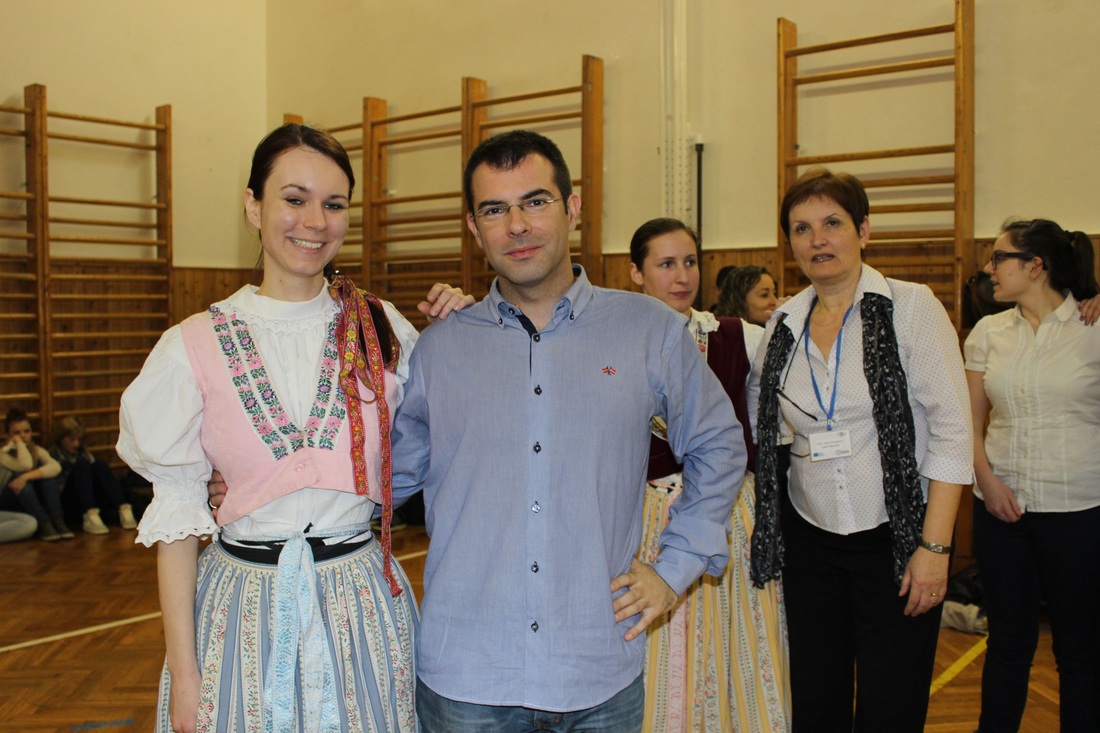 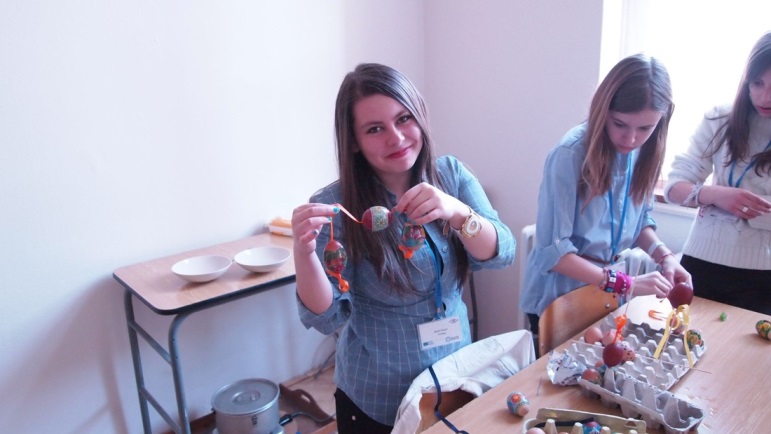 Praha
Dokumentární snímek na téma: obřady
Workshop: hrnčířství, řezbářství, tkaní a techniky kresby a ornamentů
tančící dervišové
tradiční turecké lázně
Umělecká technika nazývaná Ebru Art
TureckoAvanos7-11.10.2013
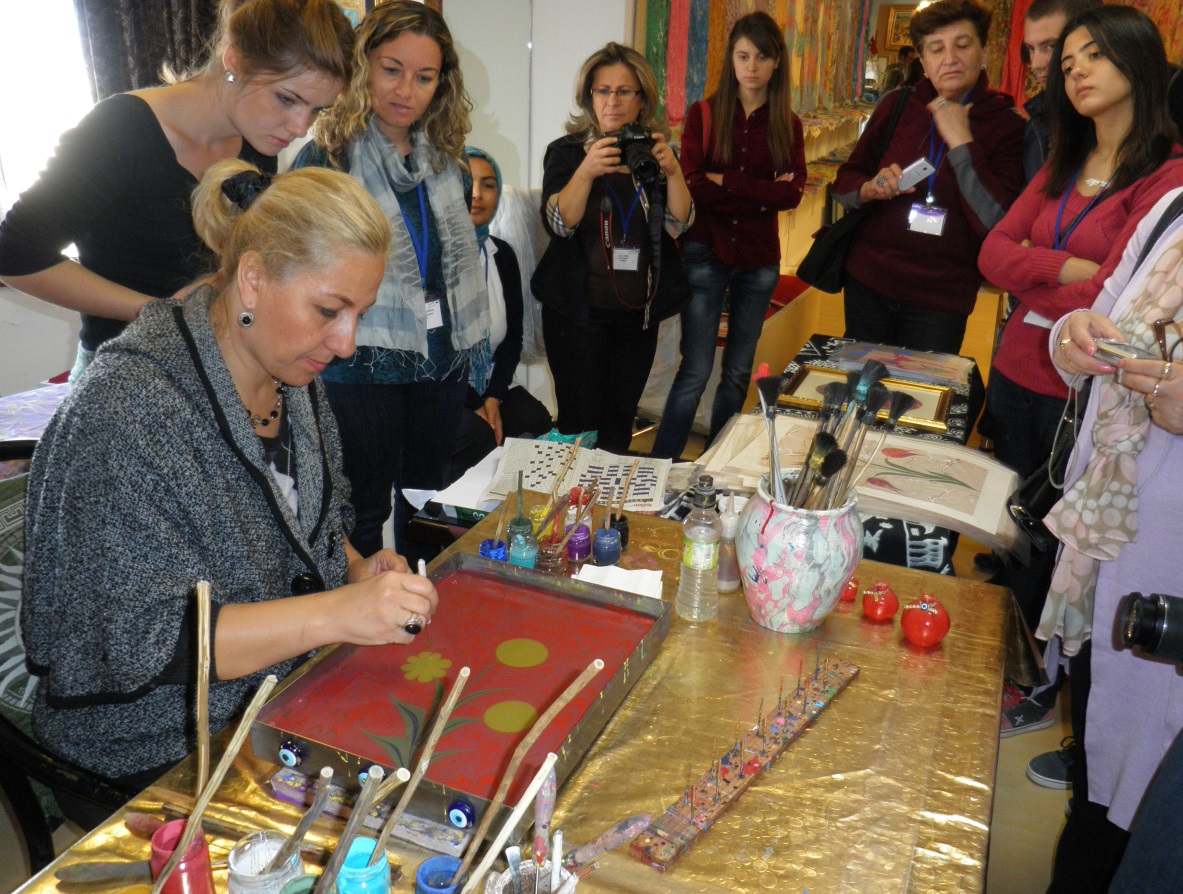 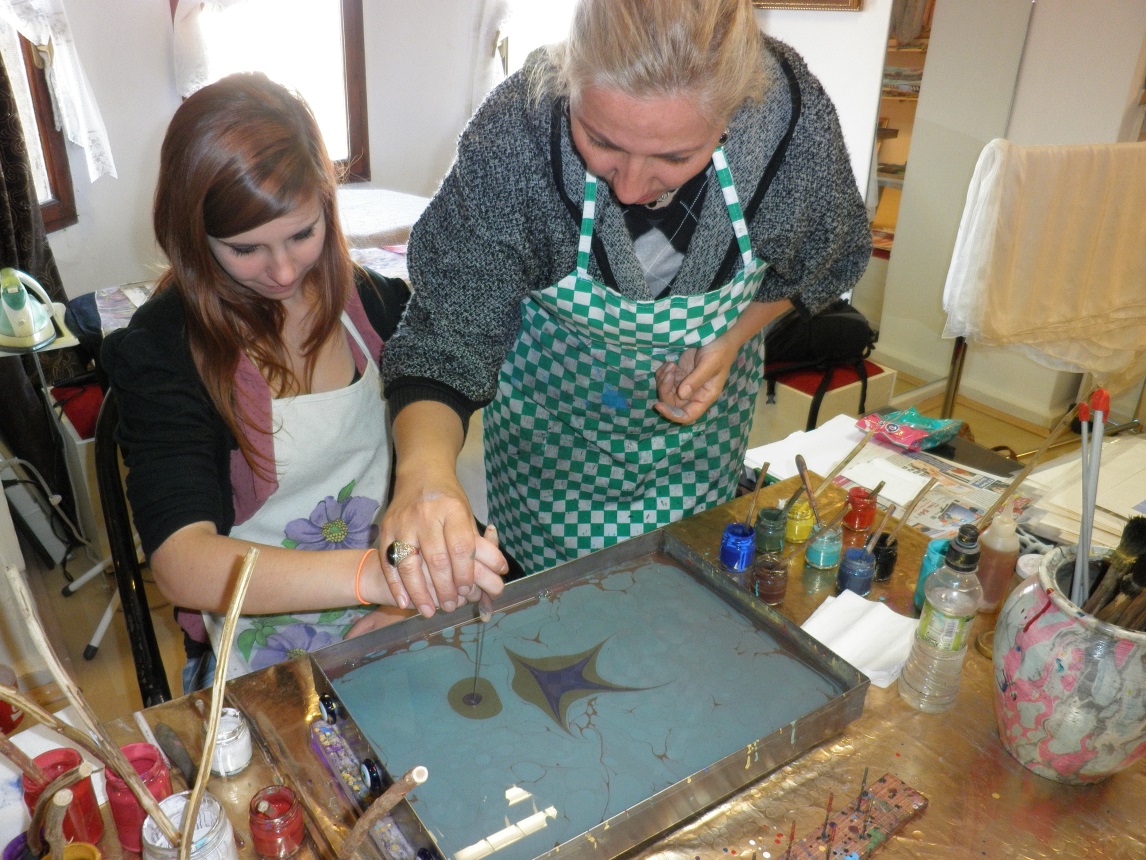 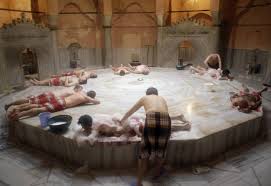 Turecko
Film: Příprava typického národního jídla.
Ochutnávka italských jídel
Příprava národních jídel (bramboráky)
Čokoládovna v Perugi (tzv. Bacci)
Návštěva dílen (výroba papíru, svící a tkalcovny, Bevagna)
Středověká večeře, tance a buny
ItálieAssisi3-7.3. 2014
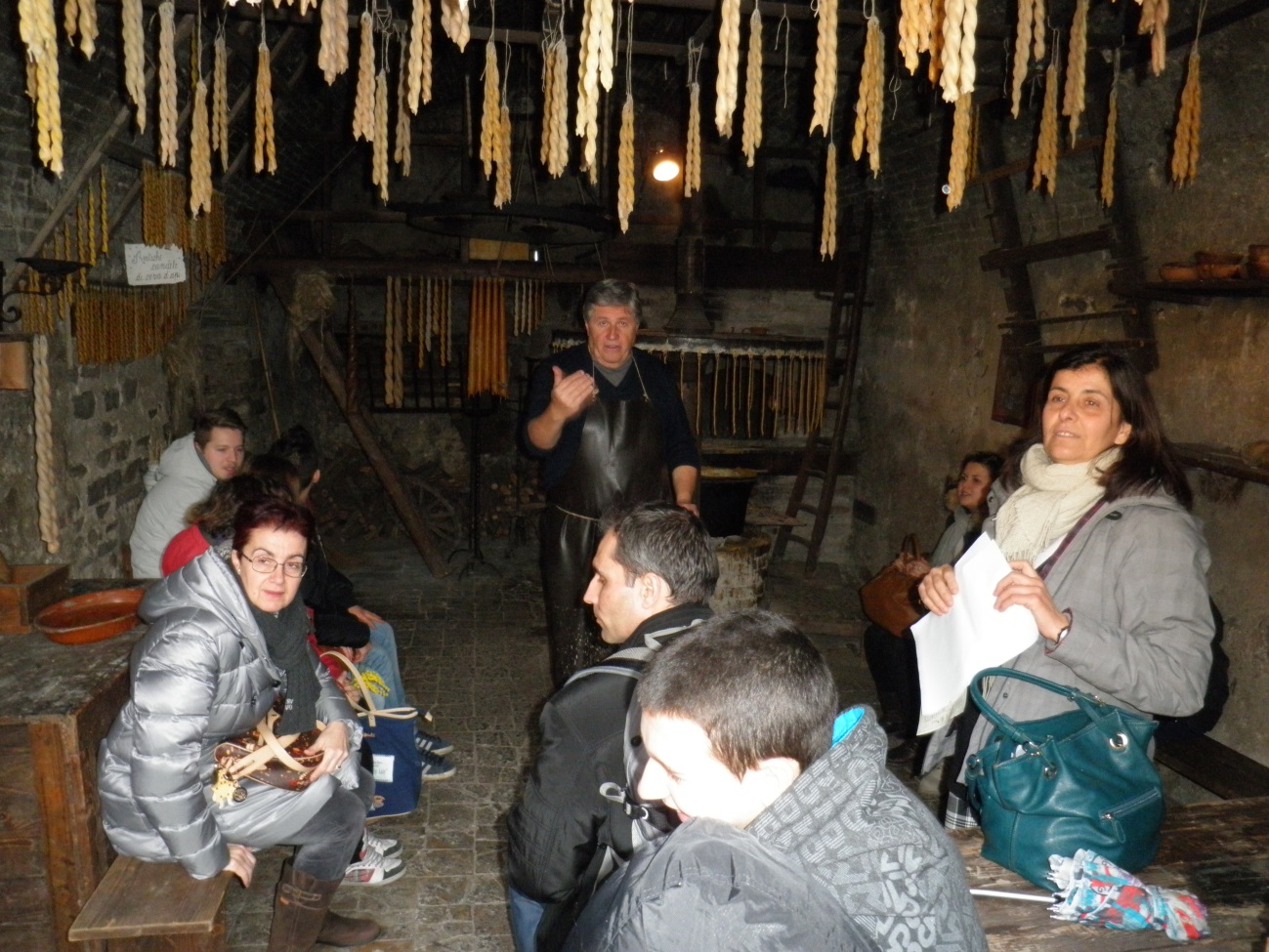 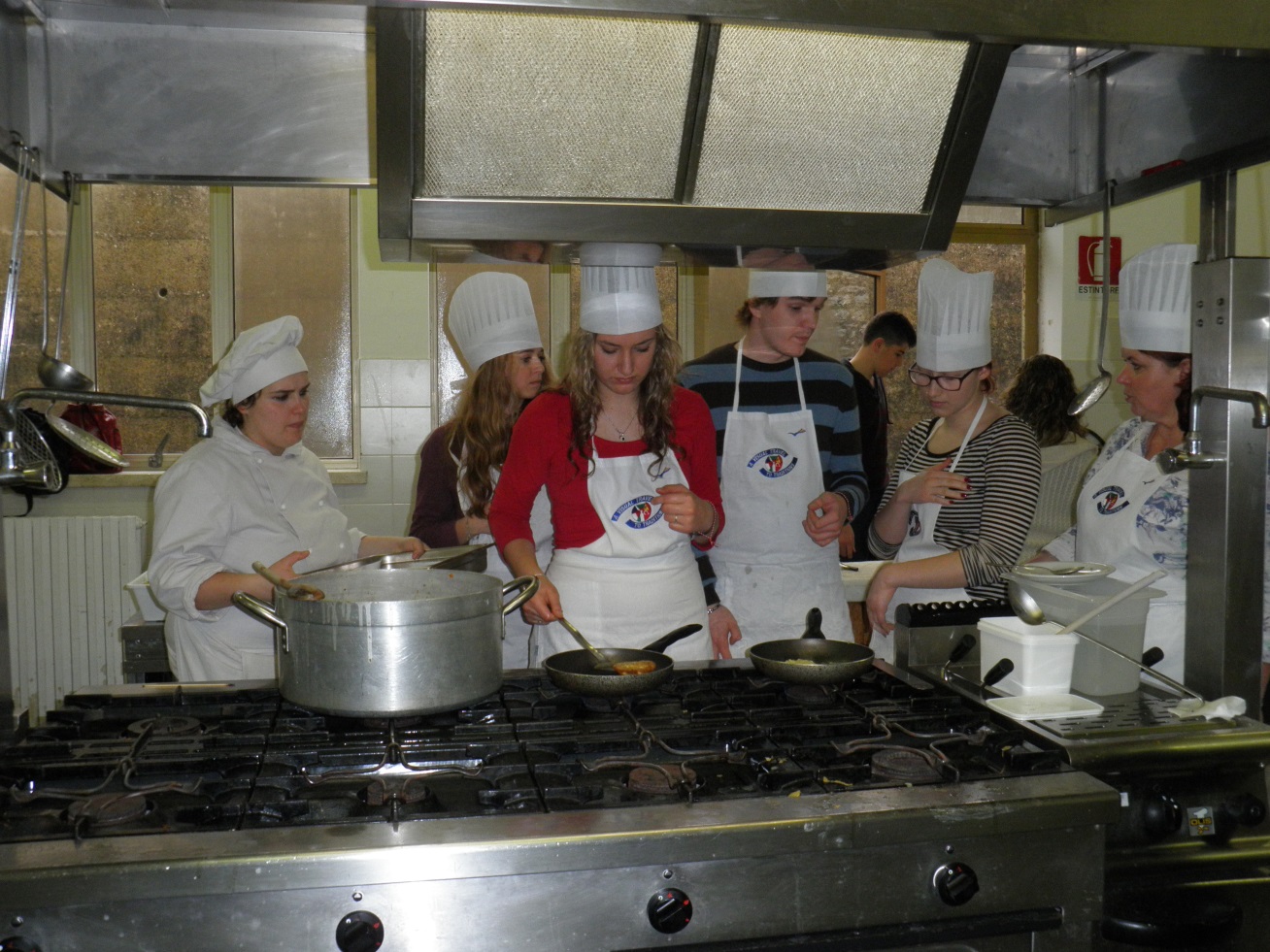 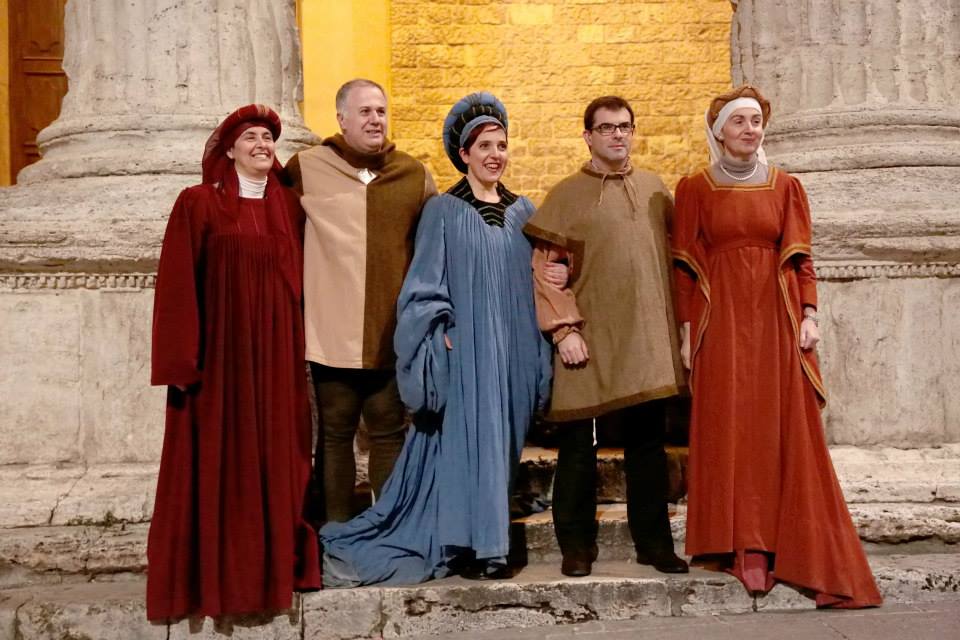 Itálie
Býčí zápasy (workshop)
Taneční workshop (tance Jotas a Sevillanas, druh flamenca)
Výstava fotografií našich studentů
Oficiální otevření nového náměstí „Evropa“
ŠpanělskoCalatayud7-12.4. 2014
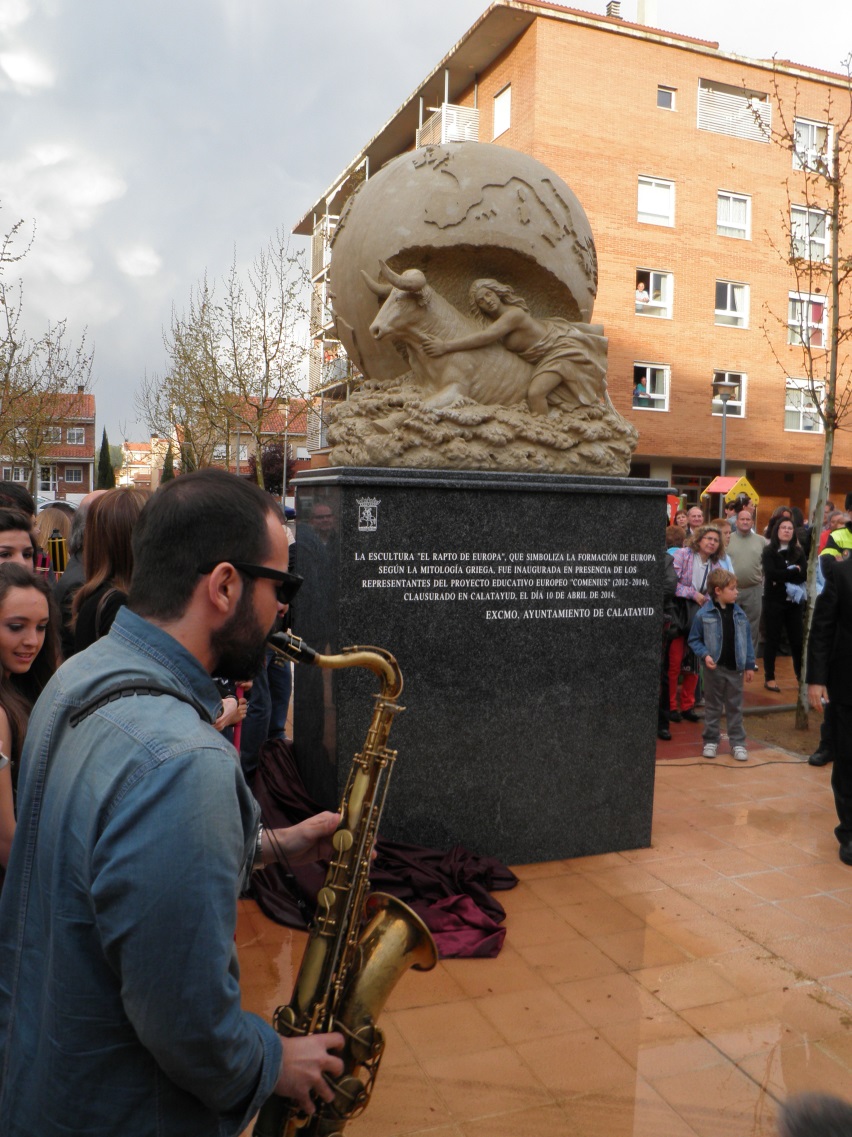 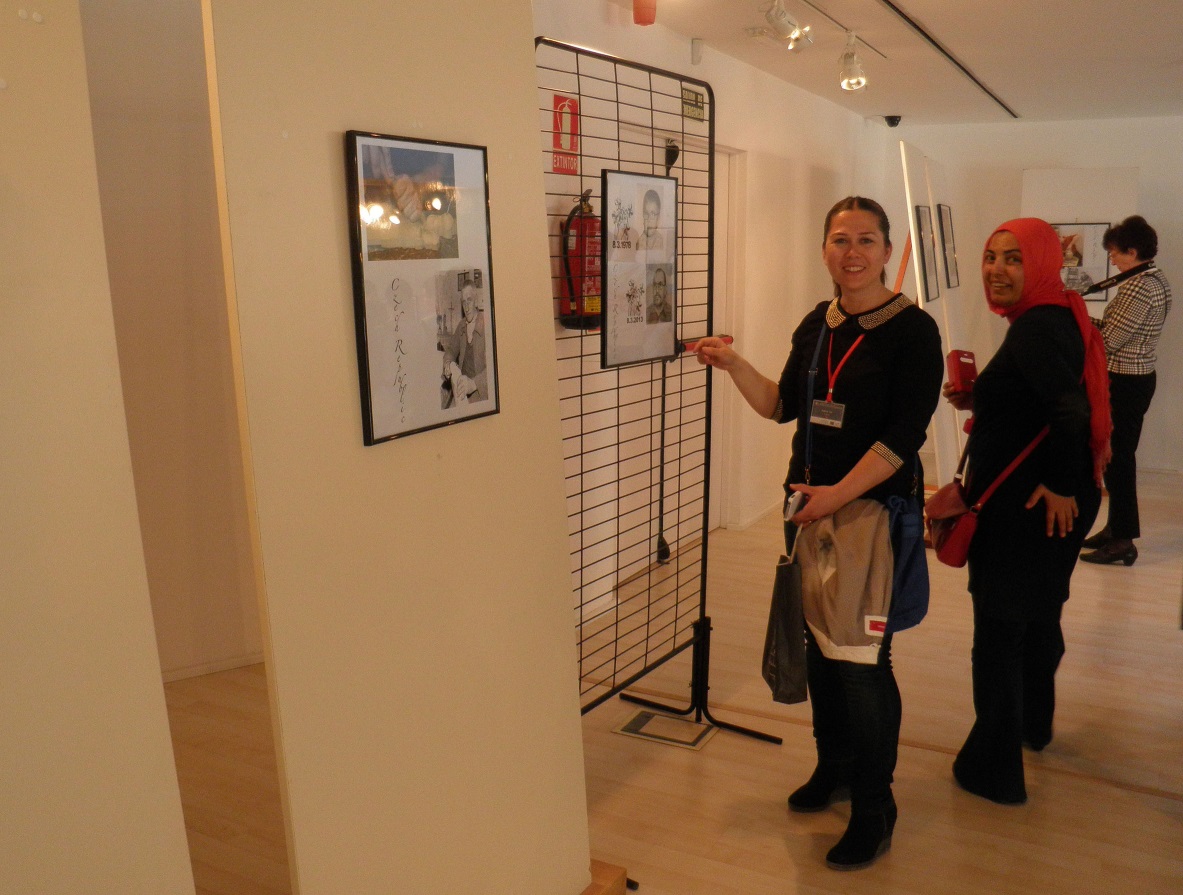 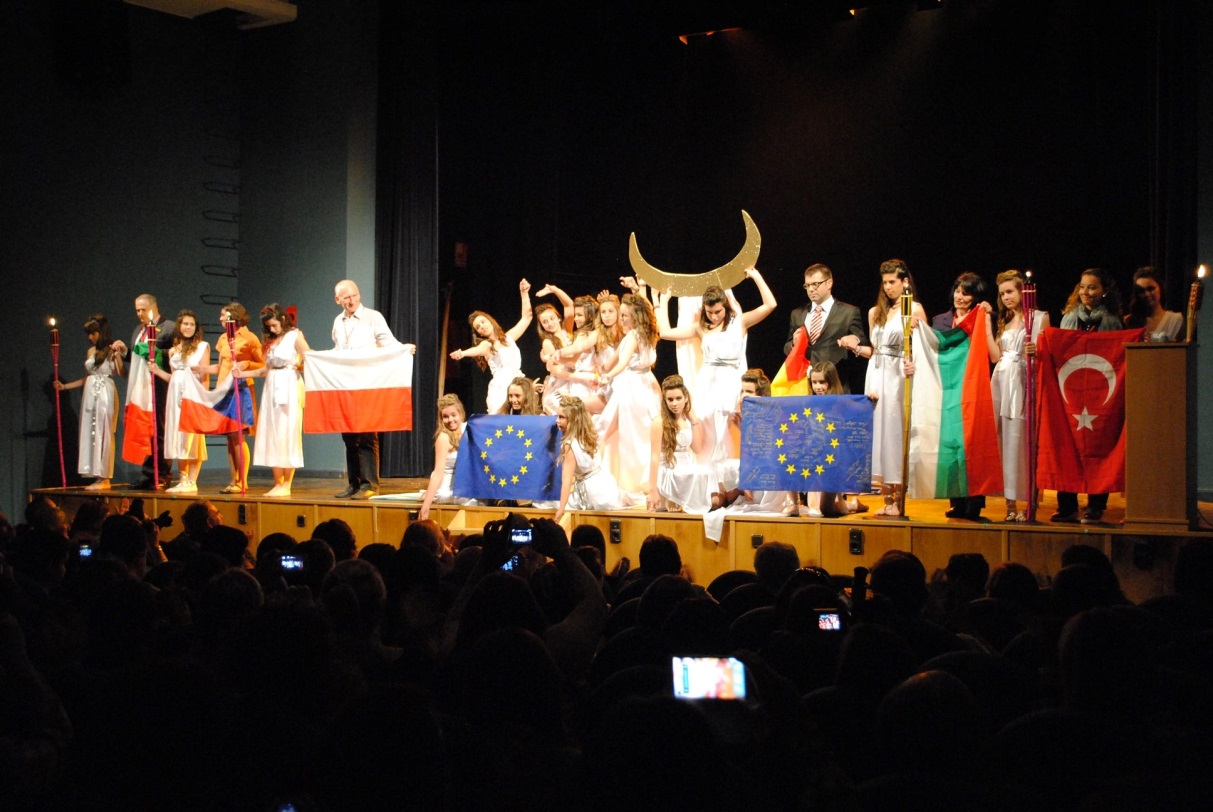 Španělsko